Our Ideal School
Boarding School Complex
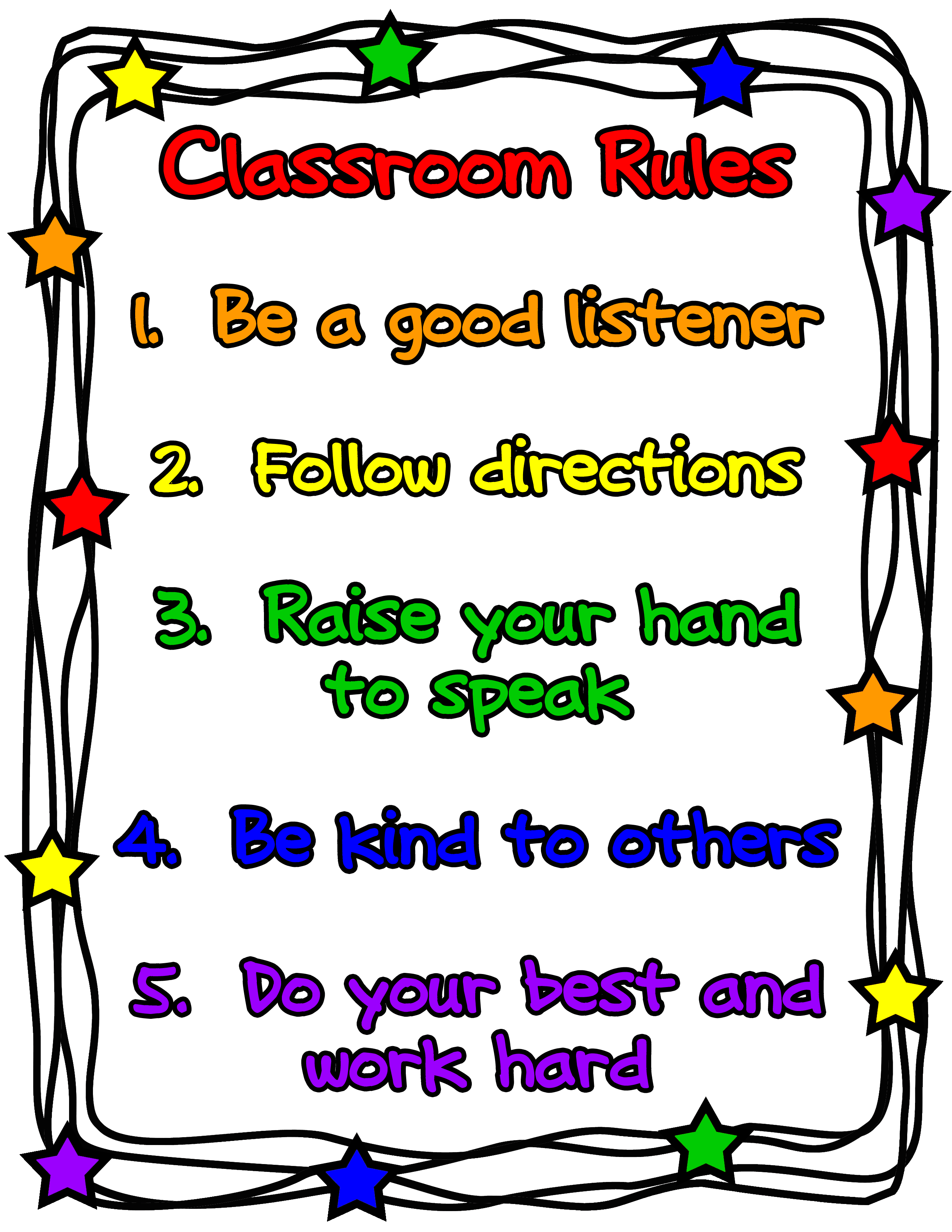 School Uniforms
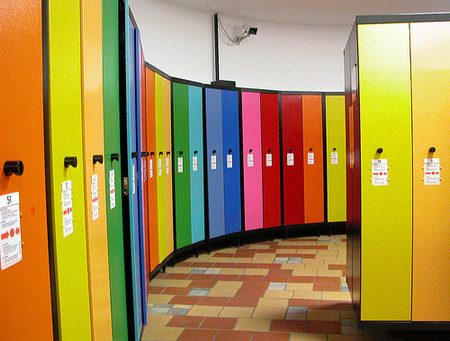 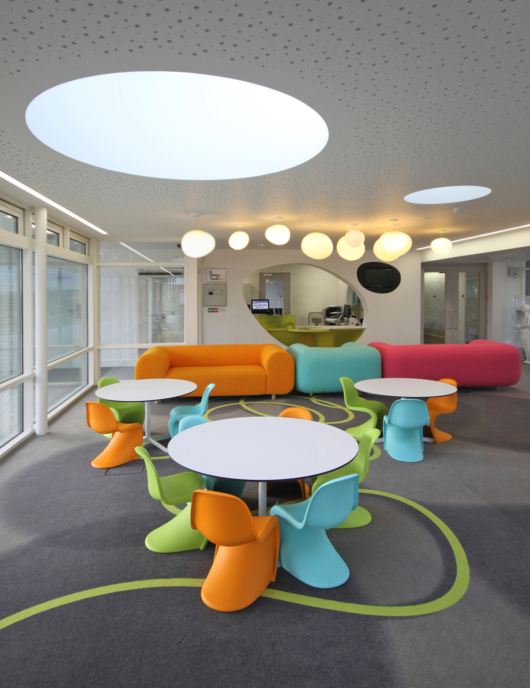 Lockers for Personal Things
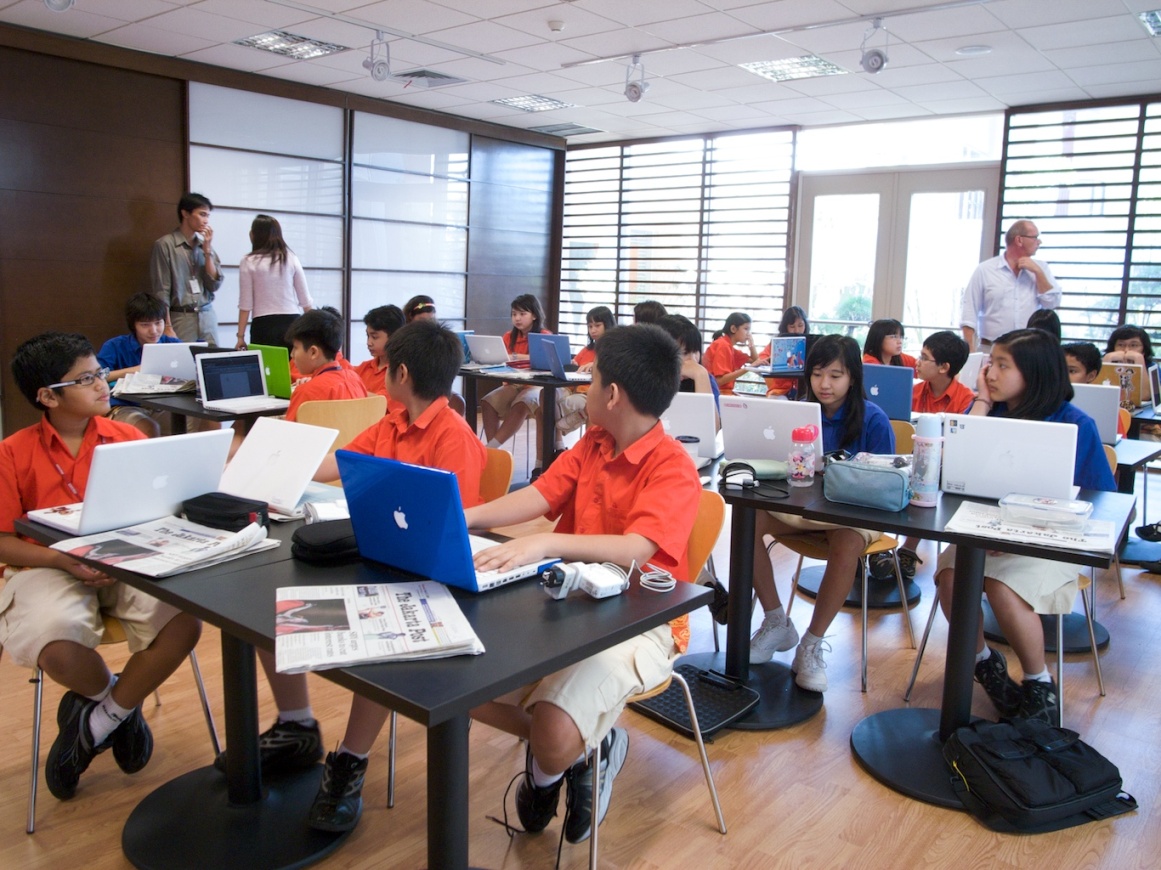 Classes
Fun Zone
Lessons
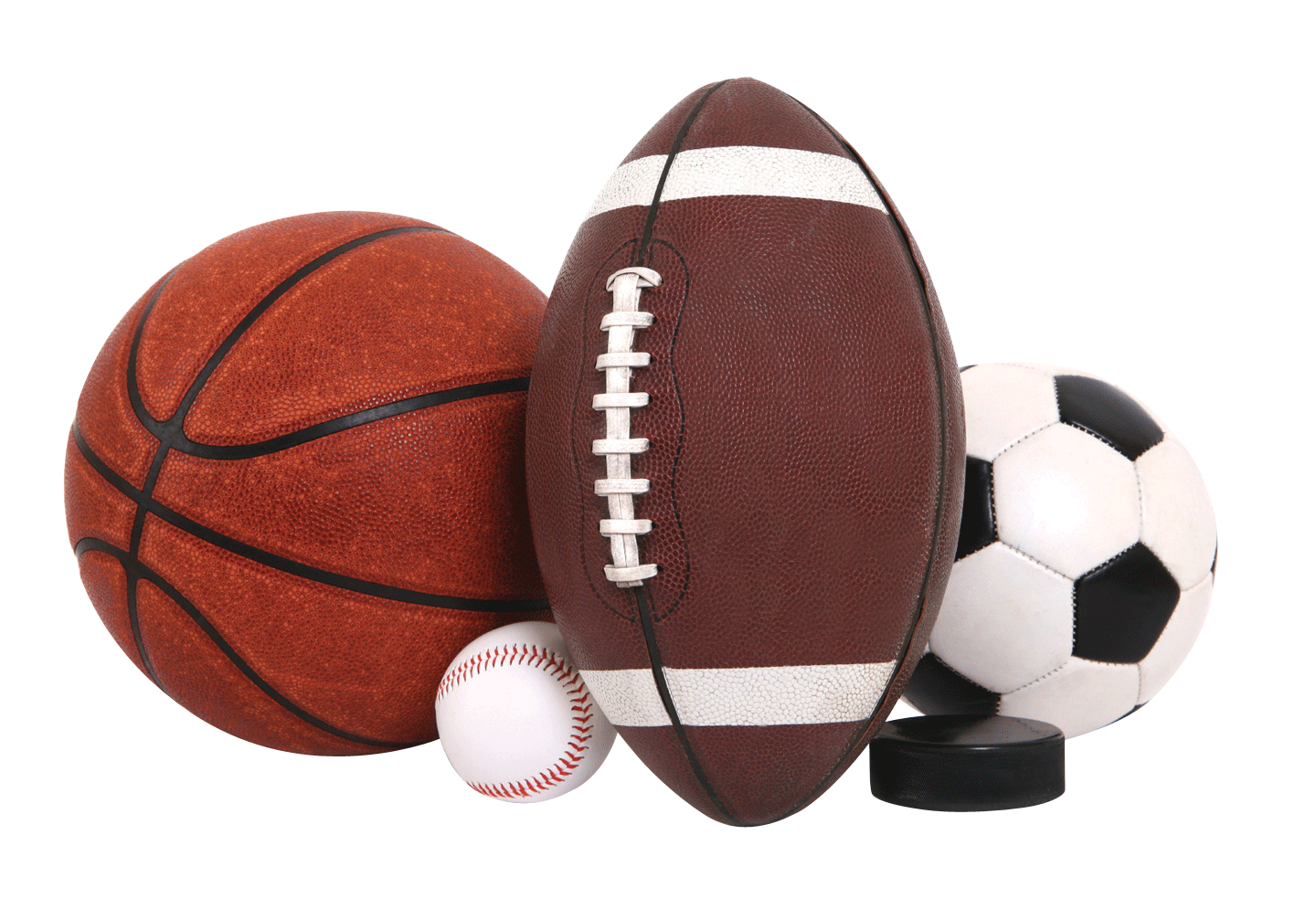 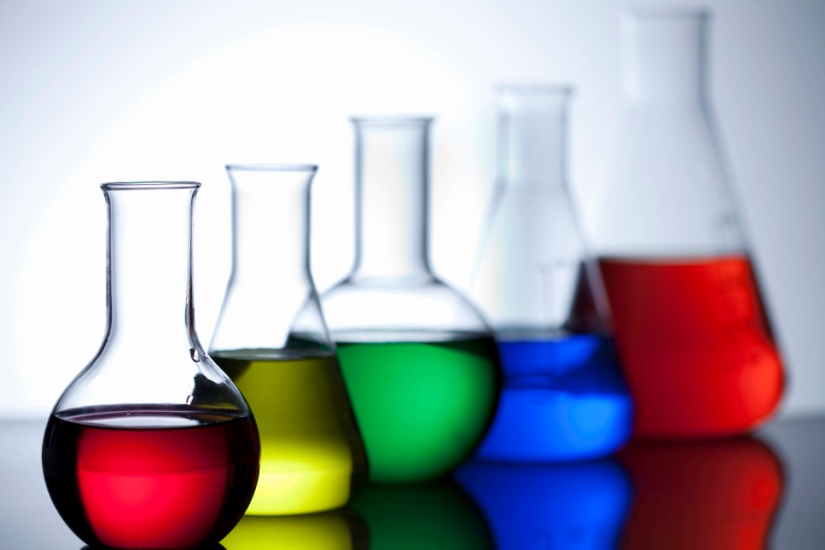 Sports
Chemestry
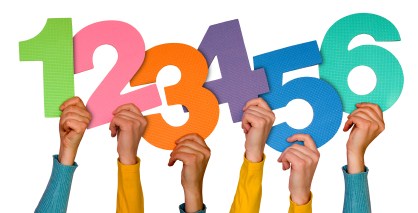 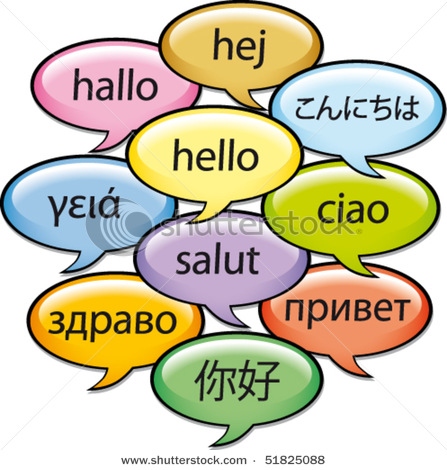 Foreign languages
Maths
School Cafeteria
Sports Lessons
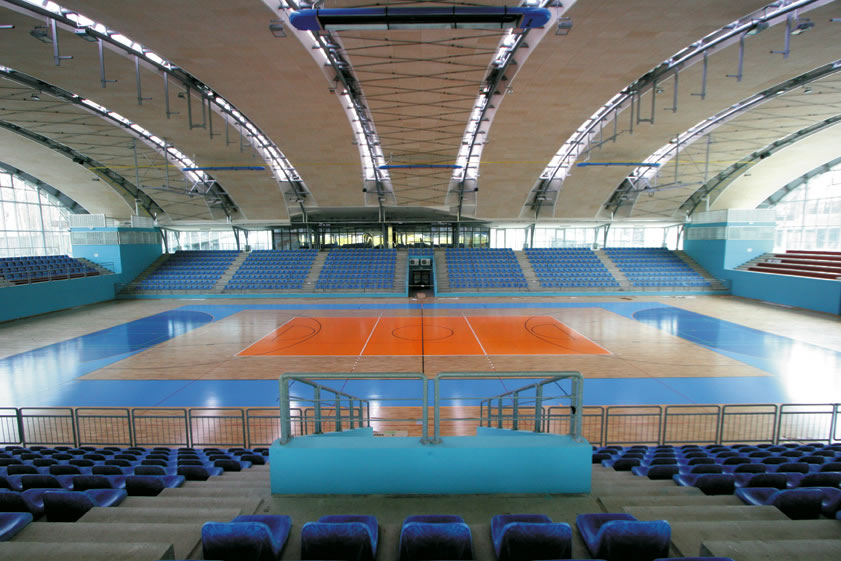 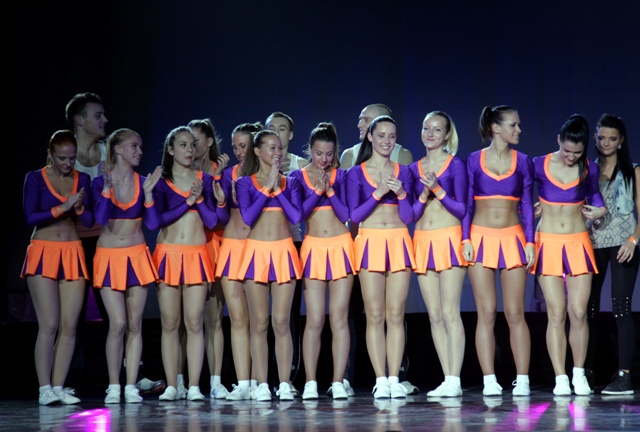 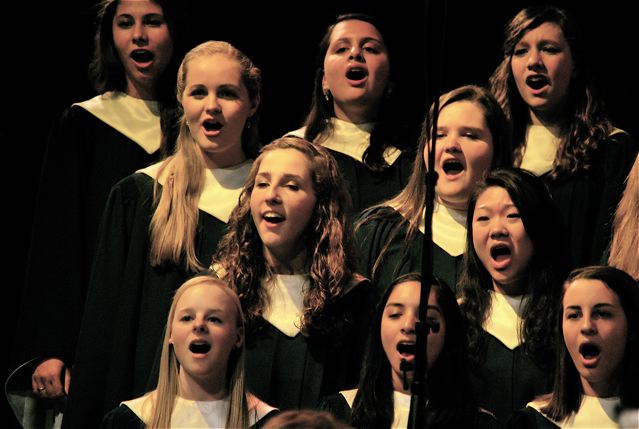 Cheerleaders
Choir
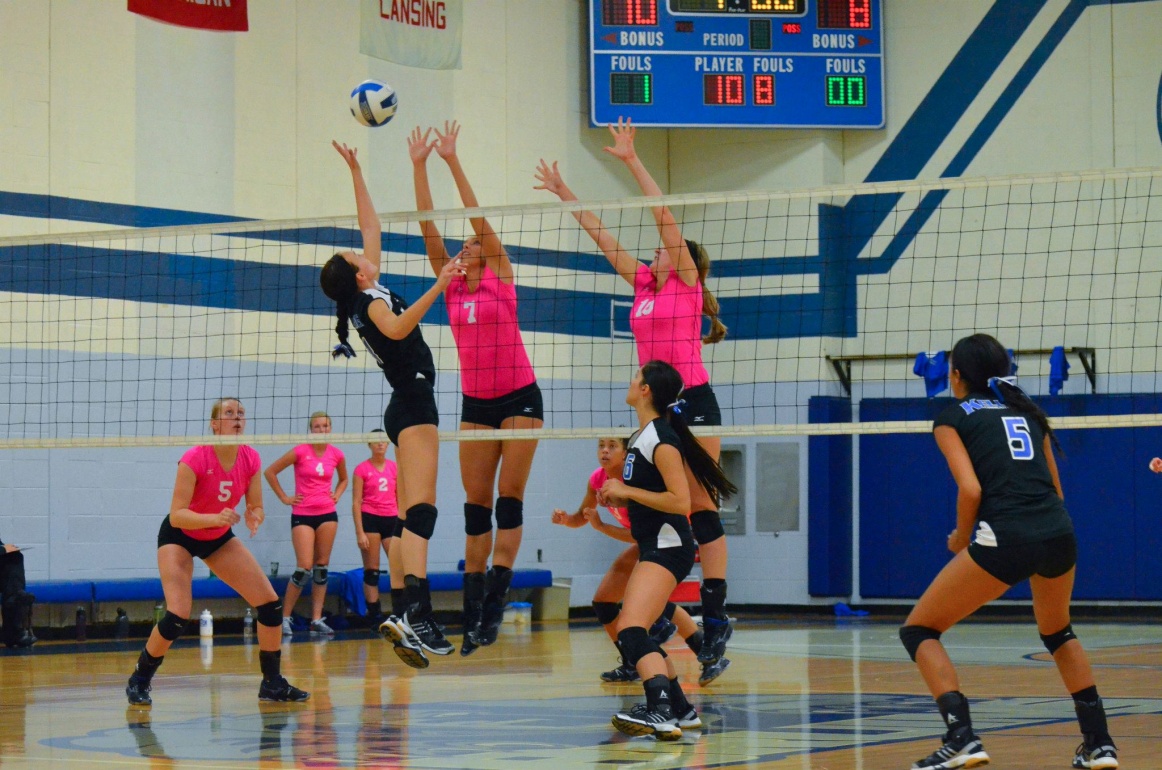 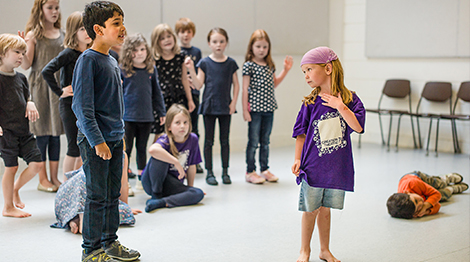 Sports Clubs
Theatre
School Trips
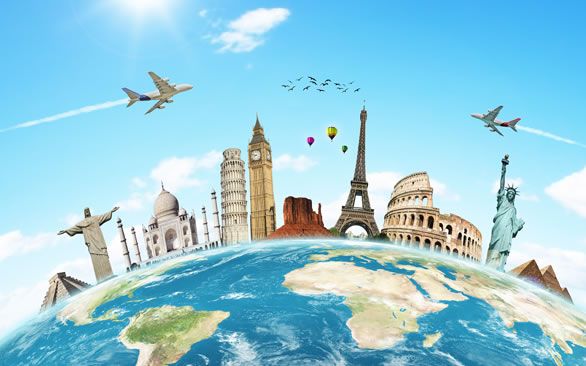 Thanks for Watching!
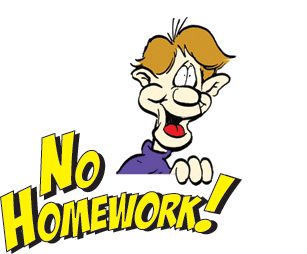